Java
Control Structures: Repetition
Objectives
Be able to use a loop to implement a repetitive algorithm

Practice, Practice, Practice...
Reinforce the use of boolean expressions
Reinforce the use of Scanner for user input
Reinforce the declaration and use of methods
3
Control Structures
Control structures specify the ordering of the operations in the algorithm.
There are three basic control structures:
Sequence

Selection

Repetition
Repetition
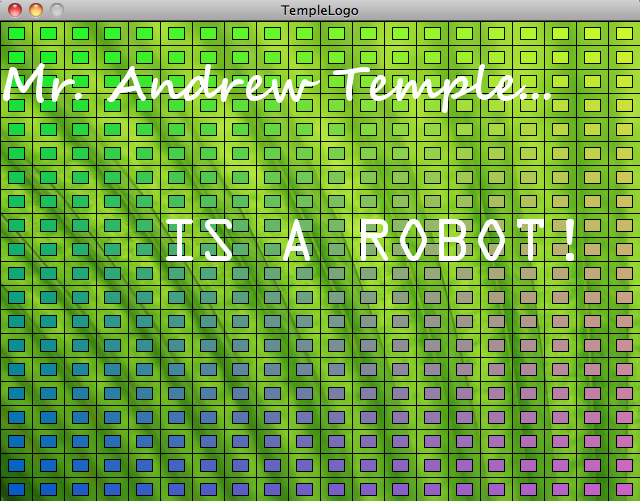 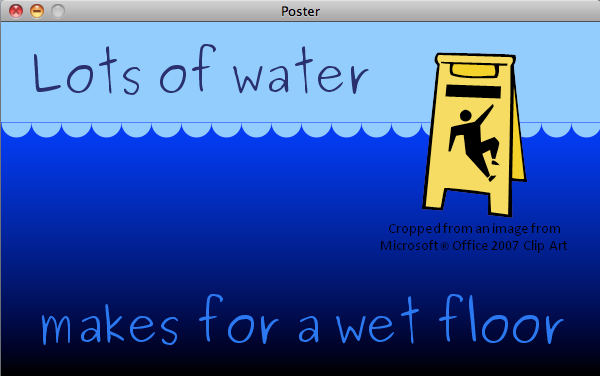 Motivation: Do something (anything!) 10000 times!
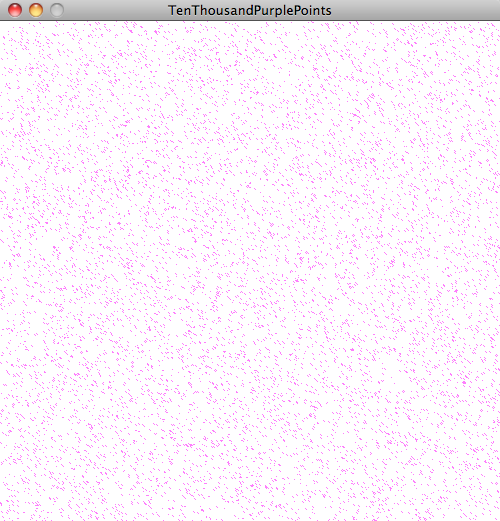 [Speaker Notes: You certainly don’t want to manually enter the 10000 calls to the point method.
Credits: Andrew Temple, Daniel Harold]
while (condition){
    statement
  }
condition
Statement
5
Repetitive Execution
Repetition statements execute their statements repeatedly, often based on a boolean condition
A while loop executes a statement based on a boolean condition.
False
True
[Speaker Notes: Start simple, where condition is always true.]
Very Welcoming Program
/** 
 * Welcome repeatedly greets the user.
 *
 * @author snelesen
 * @version Fall 2011
 */
import java.util.Scanner;

public class Welcome {

  public static void main(String[] args) {
    Scanner keyboard = new Scanner(System.in);

    System.out.print(“Please enter your name: “);
    String name = keyboard.next();

    while( true ){
       System.out.println(“Welcome “ + name + “!”);
    }
  }
}
[Speaker Notes: Use Ctrl-C to stop an infinite loop.
Point out scope of name variable.]
while( true ){
    statements
    if (condition){
       break;
    }
 }
Sentinel-based input processing
In an otherwise infinite loop, use break to exit:






return will also cause loop execution to stop
Personalized Welcome Program
/** 
 * Welcome greets each user until they quit
 */
import java.util.Scanner;

public class Welcome {

  public static void main(String[] args) {
    Scanner keyboard = new Scanner(System.in);

    while( true ){
       System.out.print(“Please enter your name (type “quit” to exit: “);
       String name = keyboard.next();

       if (name.equals(“quit”){
          break;
       } else {
          System.out.println(“Welcome “ + name + “!”);
       }
    }
  }
}
[Speaker Notes: Contrast scope of name variable]
Exercise
Write a program that asks the user to input an unknown number of natural numbers, and computes their sum.  Use a sentinel-based loop so that the user can enter -1 when they have entered all of their input.

Input: natural numbers or -1
Output: display the sum of the numbers entered
Algorithm: 
Repeat:
Ask user for input.
Check if input is -1
If input is -1, get out of loop
If input is not -1, add input to accumulator
Output accumulator.
Compute Sum
...// documentation, class declaration, etc.

  public static void main(String[] args) {
    Scanner keyboard = new Scanner(System.in);

    int sum = 0;
    while( true ){
       System.out.print(“Please enter a number (type “-1” to finish: “);
       int currentNumber= keyboard.nextInt();

       if (currentNumber == -1){
          break;
       } else {
          sum = sum + currentNumber;
       }
    }
    System.out.println(sum);
  }
} // matches class declaration
[Speaker Notes: Contrast scope of sumvariable]
11
while: Example
System.out.print("Guess a number from 1-10: ");
int number = -1;
while (number != 7) {
  number = keyboard.nextInt();
}
System.out.println("You guessed it!");
[Speaker Notes: We’ve had our break statements out in the middle, but many times we can check at the top.

See WhileConsole#guessWhile().]
Example: Guess a random number
... // documentation, import statement, class statement

  public static void main(String[] args) {
    Scanner keyboard = new Scanner(System.in);

	// generate a random number between 0 and 100
    int answer = (int)(Math.random() * 101);

	// The main guess loop
    int guess = -1;
    while( guess != answer ){
       System.out.print(“Please enter your guess: “);
	   guess = keyboard.nextInt();
       if (guess > answer){
           System.out.println(“Try lower”);
       } else if (guess < answer){
           System.out.println(“Try higher”);
       }
    }
    System.out.println(“You got it!”);
  }
[Speaker Notes: Note: initialized guess to something that will never match answer.]
13
Example: Euclid’s Algorithm
Given: Two positive natural numbers a & b, a >= b
Return: Greatest common divisor

Set remainder = the remainder of a divided by b
Repeat these steps as long as remainder  is not 0
      Set a = b and b = remainder
	    Set remainder = the remainder of a divided by b
      Go on to the next repetition
Return b
Greatest Common Divisor
int gcd (int a, int b){
   int remainder = a % b;
   while( remainder != 0 ){
      a = b;
      b = remainder;
      remainder = a % b;
   }
   return b;
}
Common Forms
int counter = 0; 
while( counter < 10 ){
   System.out.print(“Welcome!“);
   counter = counter + 1;
}
int sum = 0, counter = 1;
while( counter <= 10 ){
   sum = sum + counter;
   counter = counter + 1;
}
[Speaker Notes: Very common forms: initialization, and update.  Use of accumulator.]
for([initExpr]   ; [condition] ; [incrementExpr]){

    statements
 }
for( ; ; ){
    statements
 }
16
Repetitive Execution
for statement:




Forever loop provides no details:
optional detail
optional detail
optional detail
[Speaker Notes: Forever loop written as while (true) {}]
InitExpr
F
for( [initExpr] ; [condition] ; [incrementExpr]){
    statements
 }
LoopCond
T
Statement
IncrExpr
17
General form of for
optional detail
optional detail
[Speaker Notes: Not required, but many times initExpr declares and initializes a new variable, which meets the condition criteria the first time through the loop, and is updated
each time through via the increment expression.

Statement will be executed so long as LoopCondition is true.
Statement is often called the body of the loop.
Each execution of LoopCondition, Statement, IncrementExpr is called one repetition or iteration of the loop.
When LoopCondition becomes false, control proceeds to the next statement.
If the LoopCondition is initially false, then the body of the loop will not be executed.]
for loops
int counter = 0; 
while( counter < 10  ){
   System.out.print(“Welcome!“);
   counter = counter + 1;
}
for (int counter = 0 ; counter < 10 ; counter++){
   System.out.print(“Welcome!“);
}
int sum = 0, counter = 1;
while( counter < 10 ){
   sum = sum + counter;
   counter = counter + 1;
}
int sum = 0;
for ( int counter = 1; counter < 10 ; counter++){
   sum = sum + counter;
}
[Speaker Notes: Very common forms: initialization, and update.  Use of accumulator.]
Exercise: Conversion Table
Write a method that displays the following table:
Exercise
Write a program that displays all the numbers from 100 to 200, ten per line, that are divisible by 5 or 6, but not both.
for (initExpr1; loopCond1; incrExpr1)
    for (initExpr2; loopCond2; incrExpr2)
      Statement
21
Repetition: Nested for Loops
Loops can be nested as well.
InitExpr1
F
LoopCond1
T
InitExpr2
F
LoopCond2
T
Statement
IncrExpr2
IncrExpr1
for( int row = 0; row < 10; row++){
   for (int column = 0; column < row; column++){
      System.out.print(“*”);
   }
   System.out.print(“\n”);
}
22
Example: Triangle of stars
[Speaker Notes: Note that the condition for j is indexed off i]